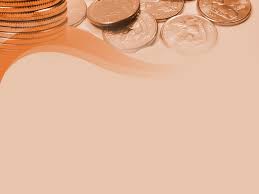 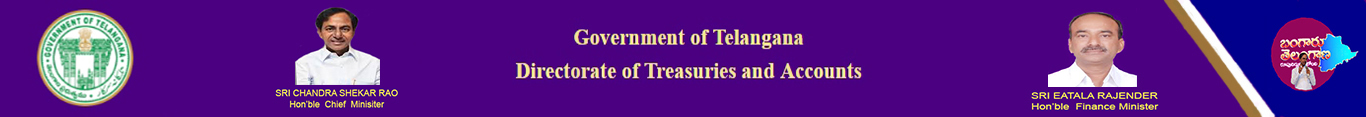 Welcome to the DDs / DTOs Meeting on  

e-Kuber
16.03.2018
B R I E F   I N T R O D U C T I O N
The State Government have decided to introduce electronic payment by direct credit to the bank account of the payees in order to overcome the shortcomings of the existing system viz. 
Delay in transmission of fund to the payees' account
Parking of funds in DDO's Current Account and CIND Accounts beyond the permissible period 
Difficulty in monitoring of the cash balance with DDOs, and CINB Accounts 
Risk of vouchers being missed in course of physical transmission of bills/cheques to the Treasury Linked Bank 
Delay in receipt of physical scroll from the Banks as well as' vouchers for accounting 
Delay in scroll revending  
Reconciliation issues
DISPENSING EXISTING SYSTEM
The existing system of disbursement of amounts to the beneficiary accounts from the Treasury through its Linked Bank (agency banks), all disbursements through electronic media would now be credited to the beneficiary accounts through the         e-Kuber system of Reserve Bank of India, Public Accounts Department, Telangana, Hyderabad in decentralized mode from 31 districts.
C O R E   B A N K I N G
e-kuber is the Core Banking Solution (CBS) of the Reserve Bank of India. RBI will 
      now pay the role of Agency Banks for disbursement of amounts to beneficiary  
      accounts. 
  The electronic payment through e- kuber is based on the principle of Straight 
      Through Processing (STP). It settles the funds through National Electronic Fund 
      Transfer (NEFT) mode.  
  Any settlement processed would be credited to the destination account in the next 
     hourly NEFT cycle.  The main features of e- Kuber are :
	  (a)	Single point of release of payments and acceptance of confirmations
        (b)   Real time fund management 
        (c)    System designed accounting without manual intervention 
        (d)    Scheduling of Payments 
        (e)    Multiple levels of Security.
A C C O U N T I N G
In this new decentralized system :

  An account shall be opened in RBI through AG, Telangana for each District 
     Treasury/PAO. 

  Government payments / disbursements will be made electronically through the 
      Bank Account of each payee – whether employee, beneficiary, vendor etc. 

  After approval of bill by the concerned Treasury Officer / PAO, an e-advice will be 
      generated for each treasury.  

  A consolidated e-advice will be generated at district level by DTO/PAO. After 
     appending digital signature of DTO/PAO, it will automatically be transferred to 
     RBI e-Kuber system through SFTP server, through DTA Central Server.

  The RBI will make the payment, by means of NEFT as per the e-advice received.
P R O C E S S
The detailed procedure to be followed by the Head of the Office/DDO, Controlling 
      Officers / Chief Controlling Officers, Treasuries, DTA, RBI and Agency Banks is 
      described in the Annexure. 
 
  Petty payments / statutory dues: Petty expenditure not exceeding Rs.5000 and 
      statutory dues like tax and user charges may be drawn in cash through DDO 
      current Account, if collecting agencies do not have e-payment facility.  In other 
      cases, Head of Office / DDO shall strictly ensure that no cash transactions are 
      allowed.
Contd….
P R O C E S S
Accounting Procedure of e-payment transactions & failure transactions in Treasury 
     Accounts under e-kuber  system of RBI: 
 
  The payment for the net amount of each trans ID / token shall be made from the 
      Government Account of the State. 

  The amounts shall be credited directly to the bank accounts of the beneficiaries by 
      RBI through e-Kuber system without involvement of Agency Bank (Treasury 
      Branch SBI).
Contd….
P R O C E S S
The amount for the failure transactions (un-credited amount, unsuccessful  
      payment), if any, reported by RBI, due to the errors in IFSC Code or Bank Account  
      errors of the beneficiary accounts will be credited back into the Government 
      Account of the State  and will be shown in the Cash Accounts under Suspense 
      Head
           		       8658   -  (Receipt side) 
        		            102  -  Suspense Account (Civil). 
           		              20 -  Pension e-returns

   The subsequent payment for the failure transactions after rectification of errors 
       will also be made by e-kuber system of RBI and will be shown in the List of 
       Payments under the Head

          		        8658   -  (Payment side)
       		          102   -   Suspense Account (Civil).
Contd….
P R O C E S S
The existing provisions of the Telangana Treasury Code would be deemed to be 
      amended to operationalize the e-payment through RBI e–kuber system.  Formal  
      amendment to Telangana Treasury code will follow.
 
   As a part of test check, it is decided to permit the DTA, Telangana on his request 
       to pay an amount of Re.1/- (One Rupee) as advance to the accounts of all the 
       existing Pensioners in February month to know the success rate and to make IFSC  
       Code corrections. 

   The same amount will be recovered from their pension in the 
       succeeding month.  The DTA, Telangana shall take action accordingly.
Contd….
P R O C E S S
It is decided to implement e – payment through e-kuber  system of RBI in phased 
      manner.  

  It will be operationalized for the payment of Pensions from February 2018 initially 
      and for payment of Salaries of Employees from 01.04.2018 (April 2018 Salaries paid 
      on 1st May).  

  The existing procedure of payment of amount to the beneficiaries through Agency 
      Bank (Treasury Branch, SBI) will be continued till issue of further notification of  
      implementation date, in case of other transactions / bills and in case of payment 
      of salaries of employees for the month of March, 2018.
Contd….
Responsibilities of Drawing and 
Disbursing Officer (DDO)
The DDO shall present all the bills through DDO Request (HRMS) portal of 
       Treasury.

   The DDO shall enter payee-wise (beneficiary) information for each bill.  The 
       details to be entered include:

                 i) Name of the Payee                          ii) Bank Account Type
               iii) Bank Account Number                  iv) IFSC code 
                 v) MICR Number                               vi) Amount to be paid 
               vii) Mobile Number of the payee     viii) PAN Number
                ix) Aadhar Number                              x) e-mail id (optional). .

   It is the responsibility of the DDO to satisfy himself for the correctness of the 
      details before further processing.  A copy of supporting documents shall be kept in  
      the office for record / audit purpose.
Contd….
Responsibilities of Drawing and 
Disbursing Officer (DDO)
In respect of employees and pensioners, the Bank details shall be entered as one 
      time activity. 

  In case, the details are already available in the DDO Request, it will be populated 
      and the DDO shall check the Account details.  

  The DDO shall take utmost care to enter correct details. Once the details are  
      entered, the details get freezes and for any correction he shall approach concerned 
      Treasury. 

  For payment of salaries/pensions, bill will be submitted online with a single list of 
      all such employees/pensioners for each bill through DDO Request.

   It shall contain details of IFSC Codes and Bank Account Numbers of  
       employees/pensioners.
Contd….
Responsibilities of Drawing and 
Disbursing Officer (DDO)
The DDO shall submit all the bills for payment through DDO Request in 
       prescribed bill format. After successful submission of bill, an online TBR Number     
       will be generated and it shall be entered on the physical copy of the bill in Red Ink 
       apart from regular TBR Number.

   The physical copy of the bill shall be submitted at Treasury along with all the 
       certificates, sanction orders, necessary documents/vouchers and single list of all 
      such payees with IFSC Codes and Bank Account No.s of beneficiaries.
Contd….
Responsibilities of Drawing and 
Disbursing Officer (DDO)
The DDO will submit a separate certificate along with the bill  “ Certified that the 
      net claim of this bill will be transferred electronically into the Bank Account of the 
      beneficiaries and the correct Bank details of the beneficiaries have been furnished 
      in a separate list after due verification and entered in the DDO Request Portal 
      bearing TBR No………….  In case of the unsuccessful payments, the amount may be 
      credited to the Suspense Head.”

  The DDO need not submit any list of beneficiaries / CD  to the Agency Bank 
      (Treasury Branch, SBI) for the bills presented in the e-kuber system.
Contd….
Responsibilities of Drawing and 
Disbursing Officer (DDO)
On receipt of payment details to the beneficiaries for that particular bill in DDO 
       request, the DDO shall record the net amount of the bill in the Cash Book, 
      Acquittance Register or any other payments register in token of disbursements of 
      the claim. 

   In case of unsuccessful payment, the DDO shall record the aggregate amount of 
       the unsuccessful payments in that particular bill on the receipt side of the cash 
       book.

  In case, the bill is rejected with objections, the DDO shall process the bill once 
      again in the procedure as mentioned above.
Contd….
Role of Treasury Officer
In the Treasury, after receiving the physical copy of the bill, the bill receiving 
      accountant shall enter the online TBR No. of the DDO in the IMPACT and bill is 
      auto populated with the payee list.

  An online Trans ID No./Token No. will be generated on receipt of the bill. The 
      same token no. shall be reflected in the DDO Request interface to the concerned 
     DDO.

  The bill shall be audited in the IMPACT as per the instructions issued from time to 
      time, the pay order shall be affixed and the bank list (e advice) shall be generated 
      at Treasury level.
Contd….
Role of Treasury Officer
At district level, the DTO shall generate consolidated bank list (e advice) and shall 
      send to the DTA server with his/her DSC.

  The generated bank list shall not be sent to the agency bank (Treasury Branch, 
      SBI) for onward payment for the bills processed through e-kuber  system.  

  The generated bank list and bills / vouchers shall be kept in the treasury only for 
      record purpose and in any case it.

  Upon receipt of the e-scroll/return notification received from RBI for the bank list 
      (e –advice) generated for a particular day, the treasury Officer shall affix the paid 
       seal with date on each of the physical copy of bills passed for e- payments,
Contd….
Role of Treasury Officer
The Treasury Officer shall download the daily scroll furnished by RBI from 
      IMPACT.  

  It will reflect the total number of e-payments made on that particular day and the 
      unsuccessful payments (failed transactions) in a particular token would be  
      reflected as receipts. 

  It would be deemed to be a transfer payment to the suspense head 8658 Suspense 
      – 102 Suspense Account (Civil).

  The Treasury shall close the day book after scroll rounding of all transactions as 
      per existing procedure and shall send the daily sheets to the DTO in regular 
      intervals as per codal provisions.
Contd….
Role of Treasury Officer
The Treasury Officer shall download the monthly scroll (e-DMS) furnished by RBI 
      from IMPACT and shall generate the monthly accounts.  The monthly accounts 
      along with vouchers shall be submitted to the AG (A&E), Telangana as per the 
      prescribed procedure.

  In case, there are transactions from the Agency Banks also for some payments, the 
      scroll received from agency bank shall be combined with the e-scroll received from 
      RBI and day book shall be closed accordingly. 

   In case of disbursement of pensions, as the Treasury Officer is the DDO, he shall 
      follow the existing procedure of preparation of Pay Bank Report and HOA wise 
      bills.

  The payment of pension to the pensioners will be made through e-kuber system of 
      RBI.  For failed transactions, he shall follow the prescribed procedure.
Contd….
Responsibilities of 
Directorate of Treasuries & Accounts
The DTA shall make necessary software arrangements 

   for obtaining information of 
   beneficiaries in DDO Request portal,  
   for transmission of consolidated e-advises of DTOs to the e-kuber system of RBI in 
      the prescribed file format with Class 3 Combo Certificate, 
   for importing the treasury-wise daily / monthly e-scrolls furnished by RBI in 
       IMPACT, 
   for importing the e-advise wise success and failure reports for each treasury.
   for importing the transID wise Success and Failure report for DDOs.
   for generating virtual challan for failed transactions in a particular token
   for refund of failed transactions 
   for preparation of monthly accounts with the inclusion of failed transaction 
      amounts
   for providing MIS reports for transactions
Responsibilities of 
Reserve Bank India, PAD, Hyderabad
The designated officers of RBI shall ensure payment to the beneficiary accounts 
      through NEFT.

   In cases, where the payments could not be credited because of error in account 
       number or otherwise, it shall be the responsibility of the RBI, PAD, Hyderabad to 
       provide the details of the un-credited amounts indicating the fields of error.

   On receipt of consolidated e-advices from 31 districts, RBI, PAD, Hyderabad will 
      debit the State Government account through the 31 drawing accounts and also  
      credit the Government Account for un-credited amounts.
Contd….
Responsibilities of 
Reserve Bank India, PAD, Hyderabad
Similarly, the Government Account is to be debited at the time when the un-
      credited items are to be paid into the beneficiary account electronically.

  RBI shall furnish the e-scroll in respect of all the transactions advised.

  RBI shall upload e-DMS in respect of all transactions that have been processed 
      through them in the preceding month, on the first working day of the subsequent 
      month.
Responsibilities of Treasury Agency / Link Banks
The existing treasury agency/link banks shall continue to provide scroll to the treasuries in respect of Government payments and receipts which are processed through them i.e. for the transactions other than those processed through the RBI      e-Kuber.
Responsibilities of Controlling Officers / Chief Controlling Officers of the Department
They shall watch the progress of expenditure in each HOA and shall watch the

     i)  clearance of un-credited amounts in respect of their DDOs 

    ii)  transfer credit to the respective HOA for the unsettled un-credited amounts 
         from which the amounts were originally drawn with the help of MIS reports 
         available to them in Telangana Treasury Portal.
Action to be taken for Failed Transactions
The RBI shall send the ‘failure report’ for the unsuccessful payments for each 
      Consolidated e-advise.  

  It shall contain the details of the Treasury Code, DDO Code, Trans ID, Name of the 
      Payee, Bank Particulars of Payee and amount with reason failure.

  At the end of each day, the treasury software will make a transfer credit challan for 
     total unsuccessful amount for each token under HOA 8658 Suspense – 102 
     Suspense Account (Civil) – 2771 un-credited amounts items under e-payments. 
 
  The same data would be made available to all the DDOs through DDO Request.
Contd….
Action to be taken for Failed Transactions
The DDO would be required to collect the correct information for rectification of 
      error (IFSC Code, Bank Account No. if any) and shall submit the details through 
      DDO Request.

  The DDO shall maintain a “Register of all Un-Credited Payments” in the 
      prescribed format appended to these guidelines. : - 

       Containing the TBR Number, Token Number, Head of Account, 
       Total Net Amount, e-advise date, Successfully Credited Amount, 
       Un-Credited Amount, Bank Account No. IFSC code mentioned in the bill,  
       Reasons for rejection, Challan No. with date, Corrected Bank Details,  
       Amount resubmitted, TBR No. generated, Token Number, Balance.   
 
   It is the responsibility of the DDO to resolve all the errors and to clear all the 
      balance for each token.
Contd….
Action to be taken for Failed Transactions
If the DDO is failed to repay the amount to the payee (for stop payment or other 
      reasons),

 in that case, the DDO / the Treasury Officer in consultation with DDO shall prefer a bill under Suspense Head along with a challan under the HOA from where amount was actually drawn with detail head 070 Refund at the concerned treasury for transfer credit of the amount. 

The same procedure shall be followed for the amount credited by RBI for ‘Stop Payment’.

  The DDO shall prepare system generated TTC Form 62 under HOA :
      8658 – 102 – 2771 for drawl of the un-credited e-payments in a particular token 
      from the Suspense Head after rectification of account no. details of beneficiary  
      and submits to treasury through DDO Request.
Contd….
Action to be taken for Failed Transactions
The Treasury Officer shall maintain a “Register of all Un-credited payments’ in the 
      prescribed format appended to these guidelines. containing the STO Code, 
      DDO Code, TBR No., Token No., HOA, Total Net Amount, e-advise date, 
      Successfully Credited Amount, Un-credited Amount, Bank Account No. and  
      IFSC Code in original Bill, Reasons for Rejection, Challan No. with date,       
      Corrected Bank details, Amount resubmitted, TBR No. generated, Token 
       No., Balance.

  The un-credited amount should not ordinarily be allowed to be parked in the  
      suspense account beyond 3 months from the date of drawal or the end of the 
      financial year.

  However, the un-credited amounts drawn in the month of March may be allowed 
      to be retained till 30th April.
Contd….
Action to be taken for Failed Transactions
In case of un-credited amounts retained beyond 3 months or till the end of the financial year, the DDO will prepare system generated Miscellaneous bill for drawal of the un-credited e-payments from the Suspense Head by transfer credit to the HOA from which the amount was drawn and recorded as a reduction of expenditure with consequent increase in availability of budgetary allocation.`
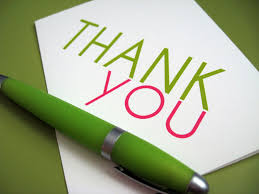